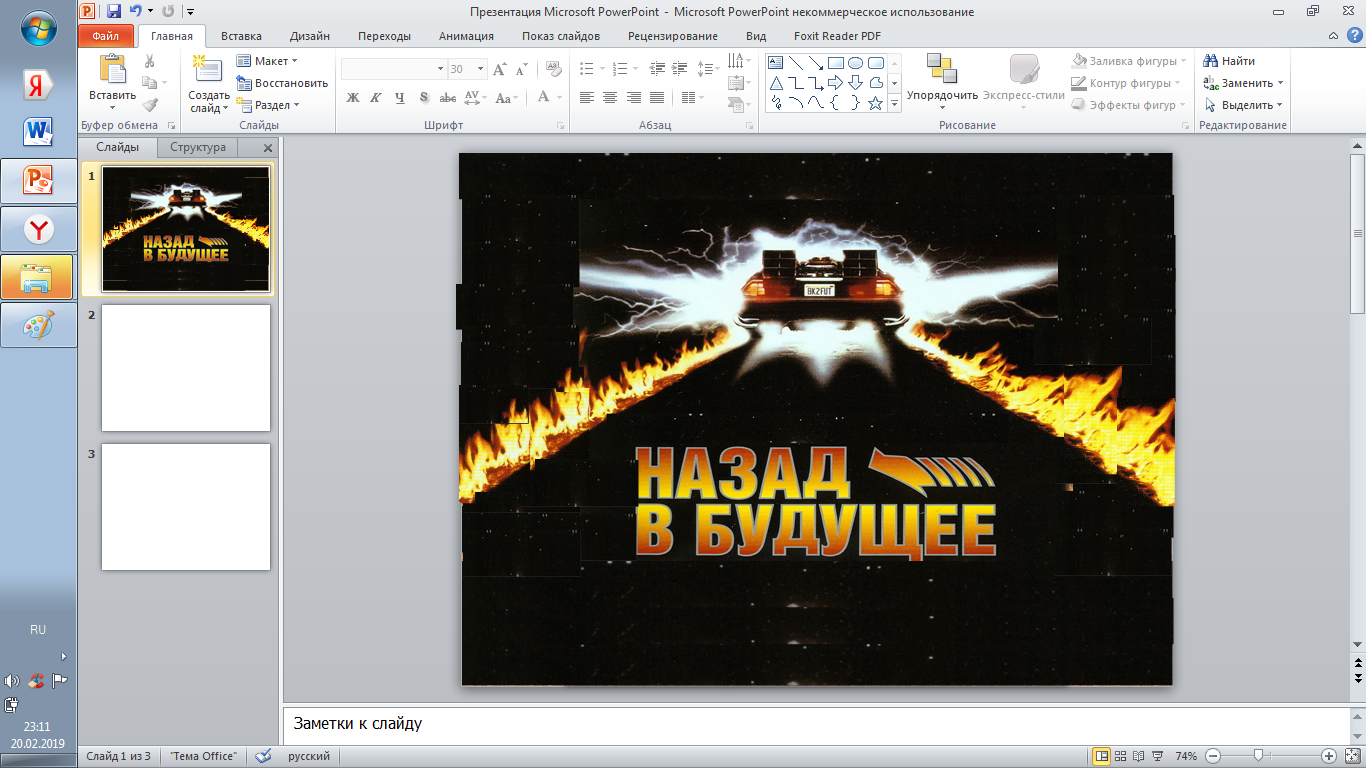 Английское слово 

Blackout 


Если  буквально перевести это слово - «погружение в темноту». Термин применяется только когда отключение электроэнергии затрагивает большие жилые зоны, и подачу энергии не удается восстановить в течение от часа до нескольких недель.
черный
прочь
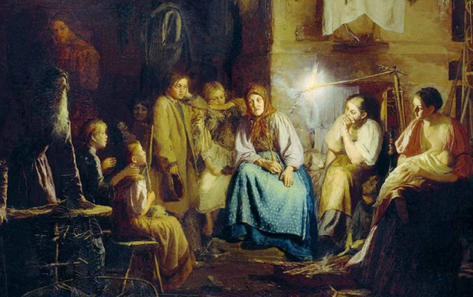 16 век
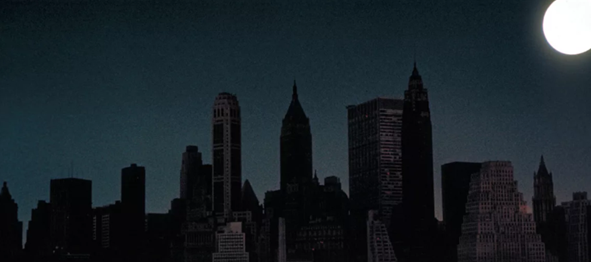 21 век
Животные
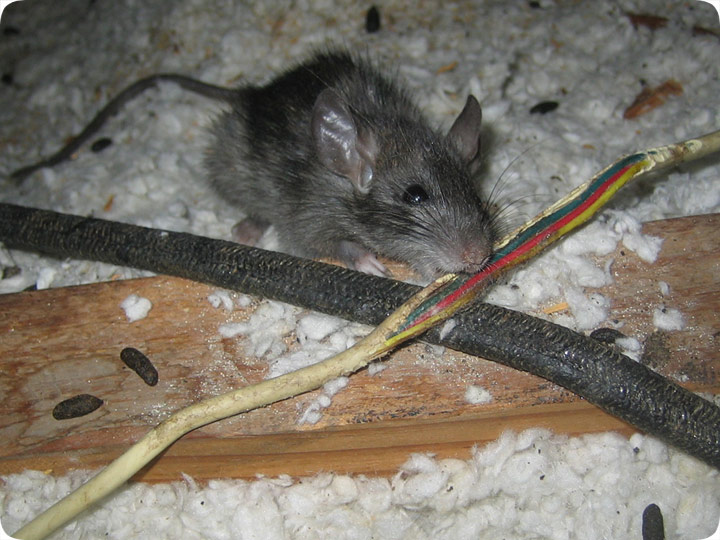 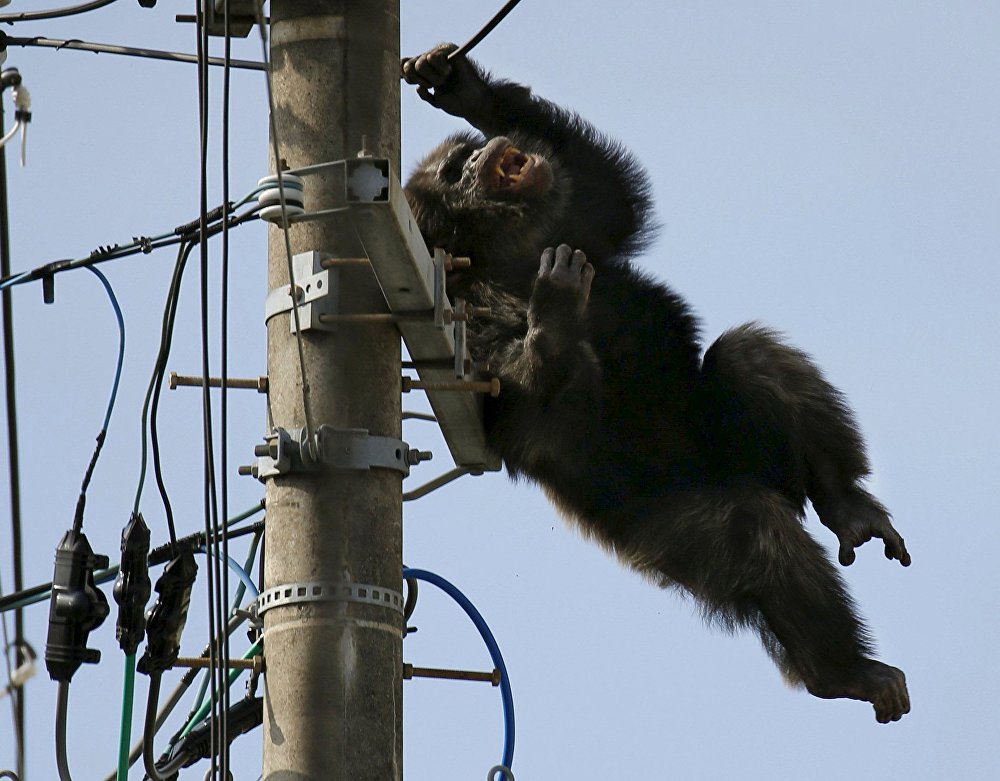 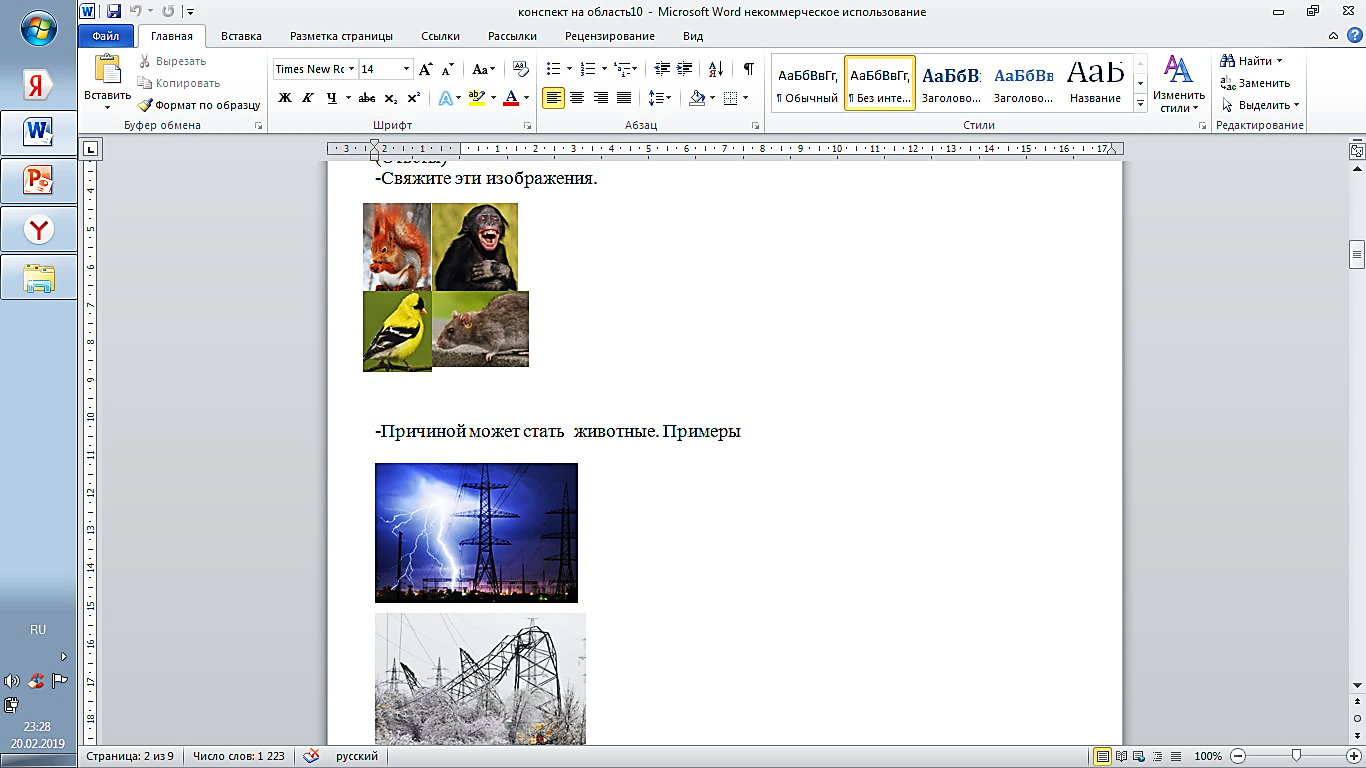 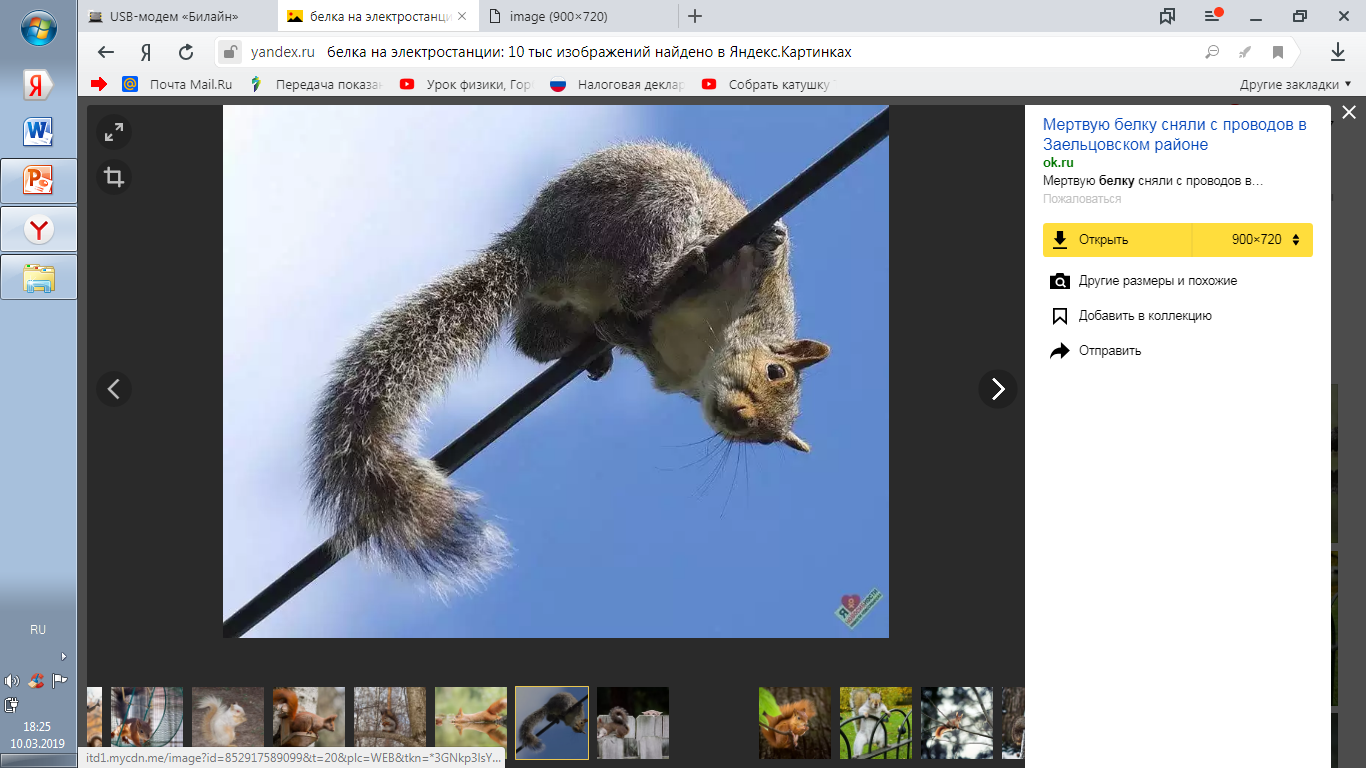 Природные явления
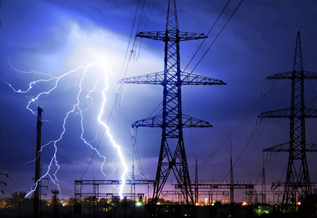 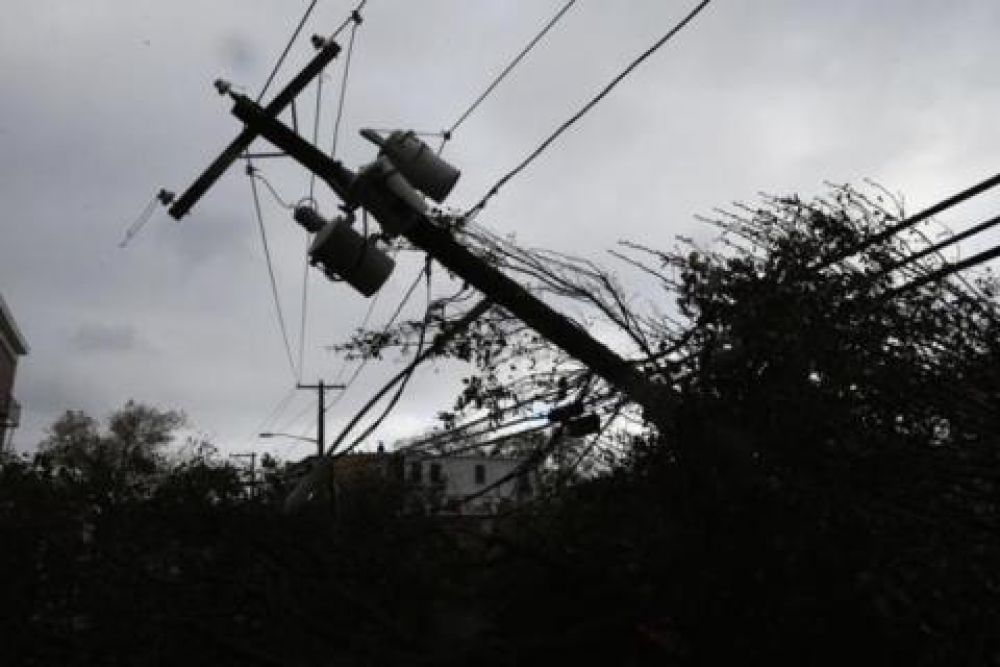 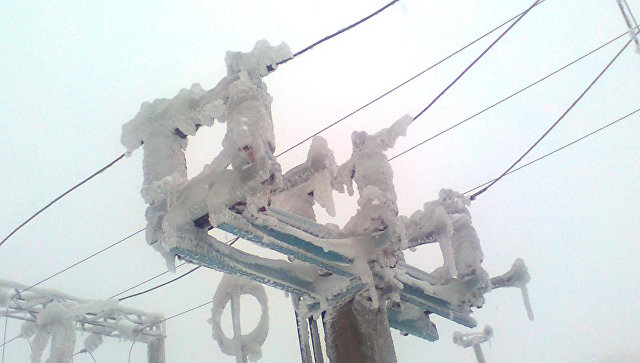 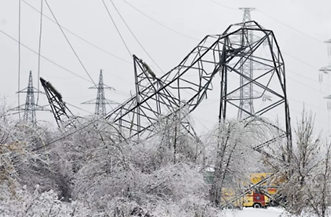 Человеческий фактор
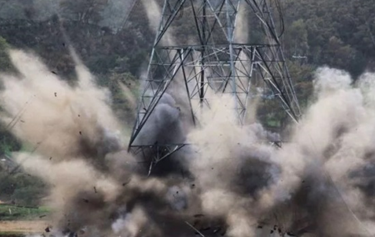 Макетная плата
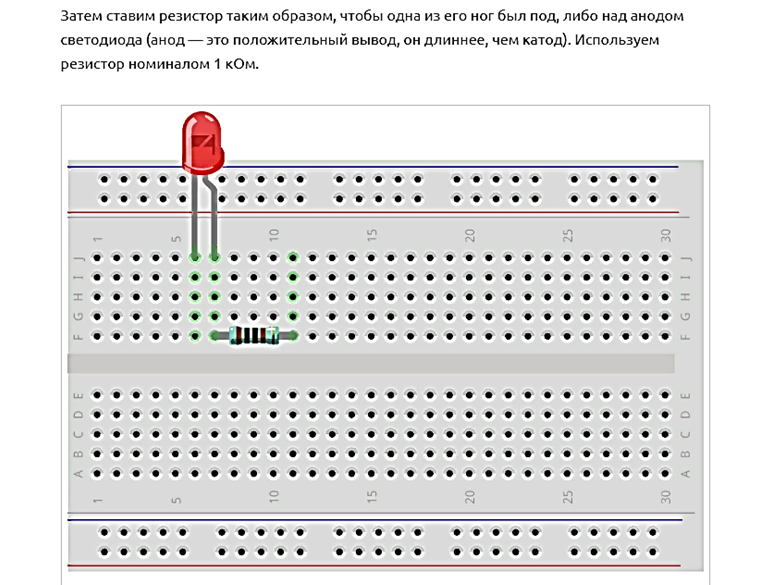 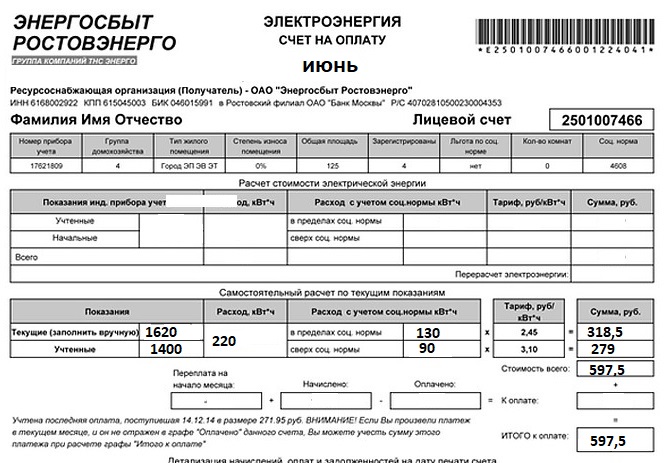 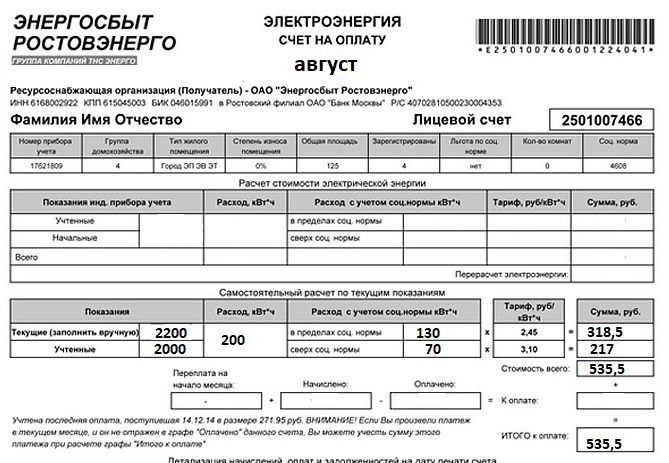 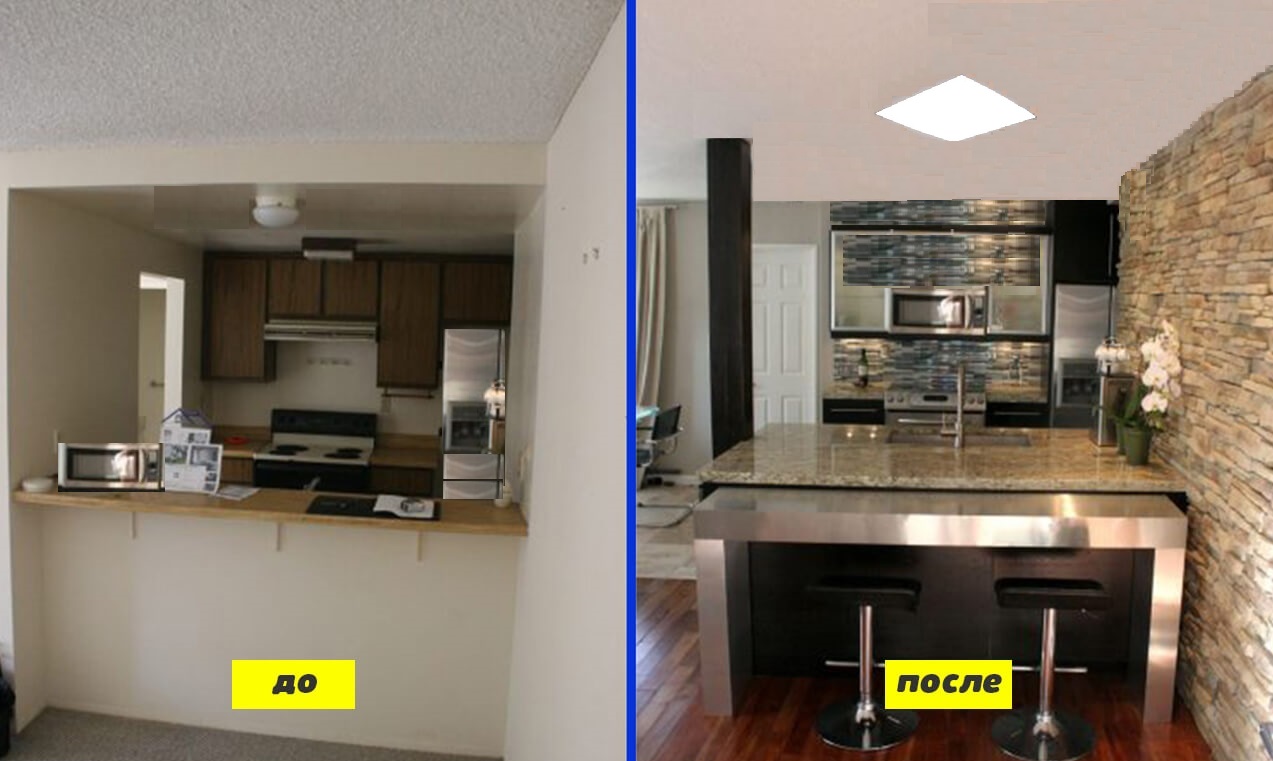 1970 год
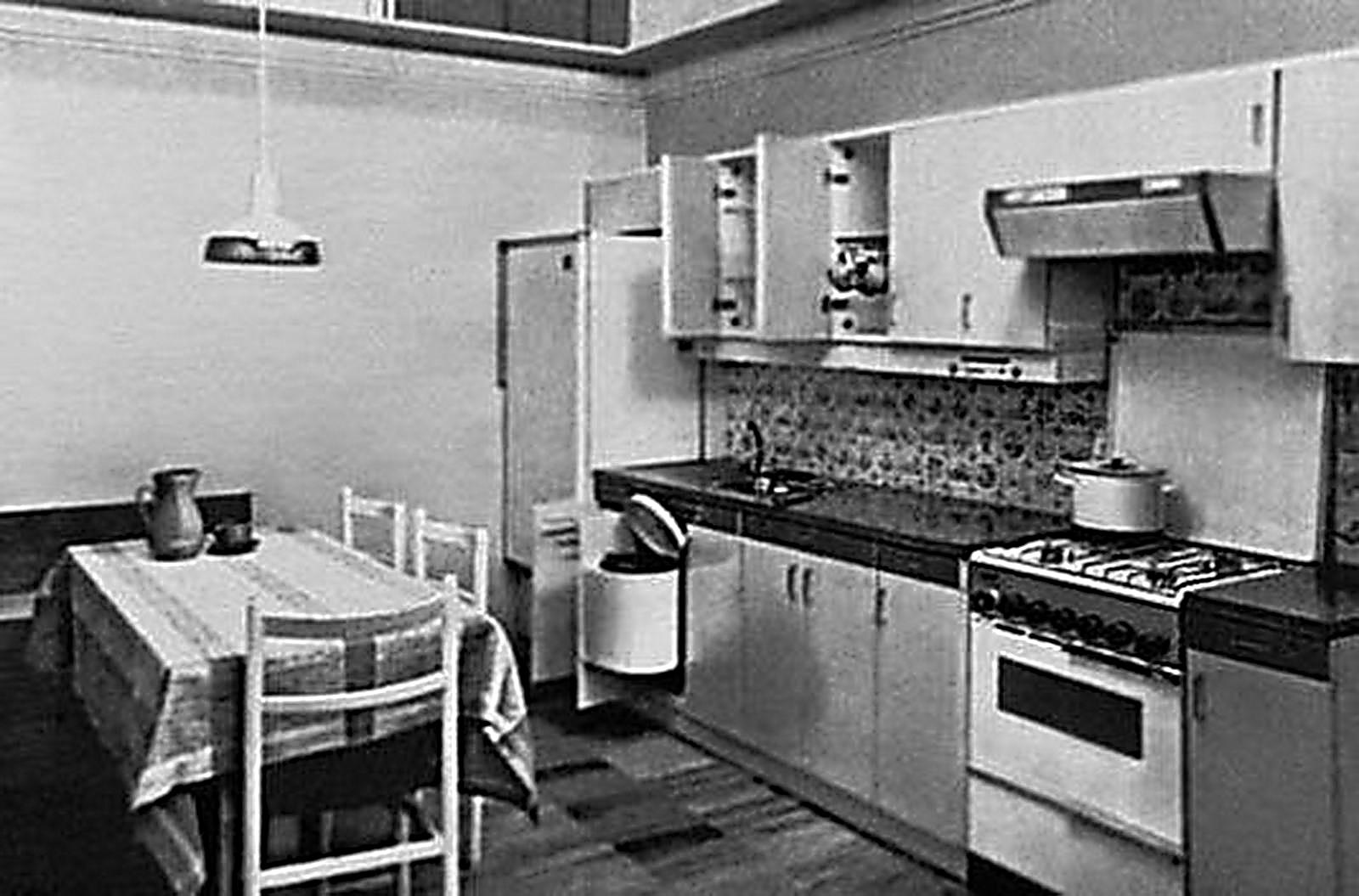 1990 год
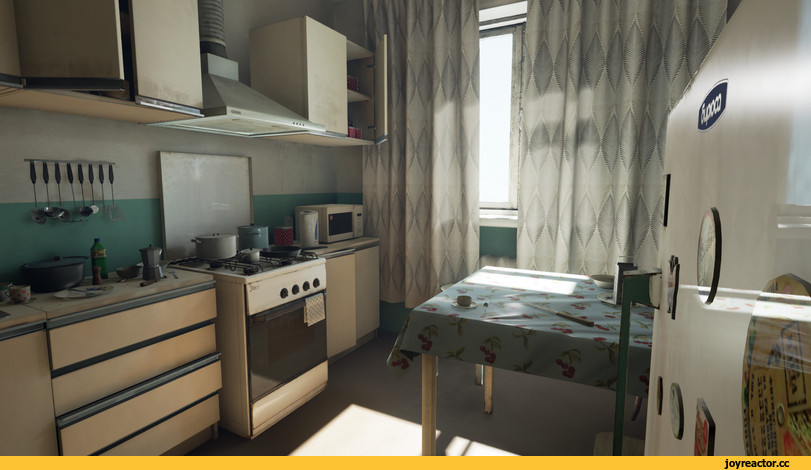 2019 год
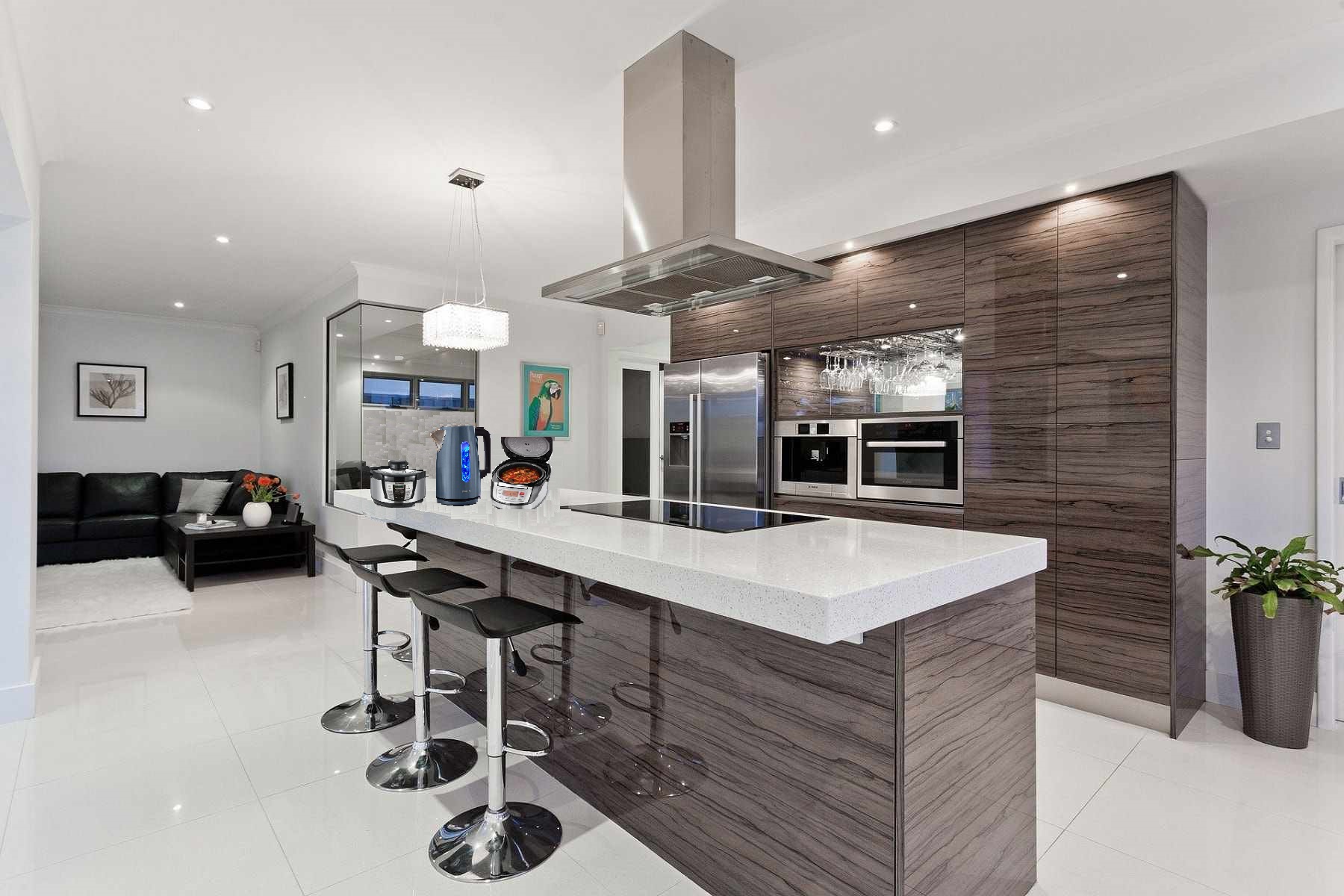 Цимлянская ГЭС
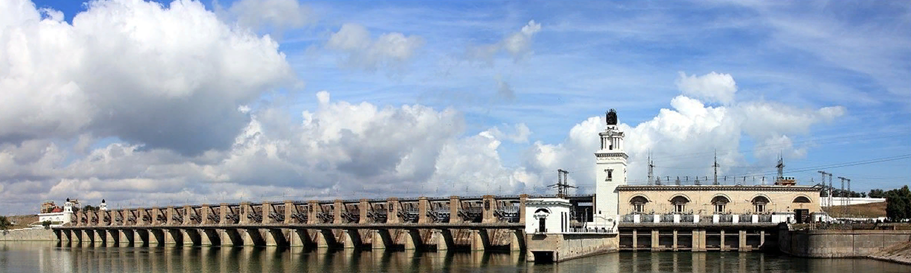 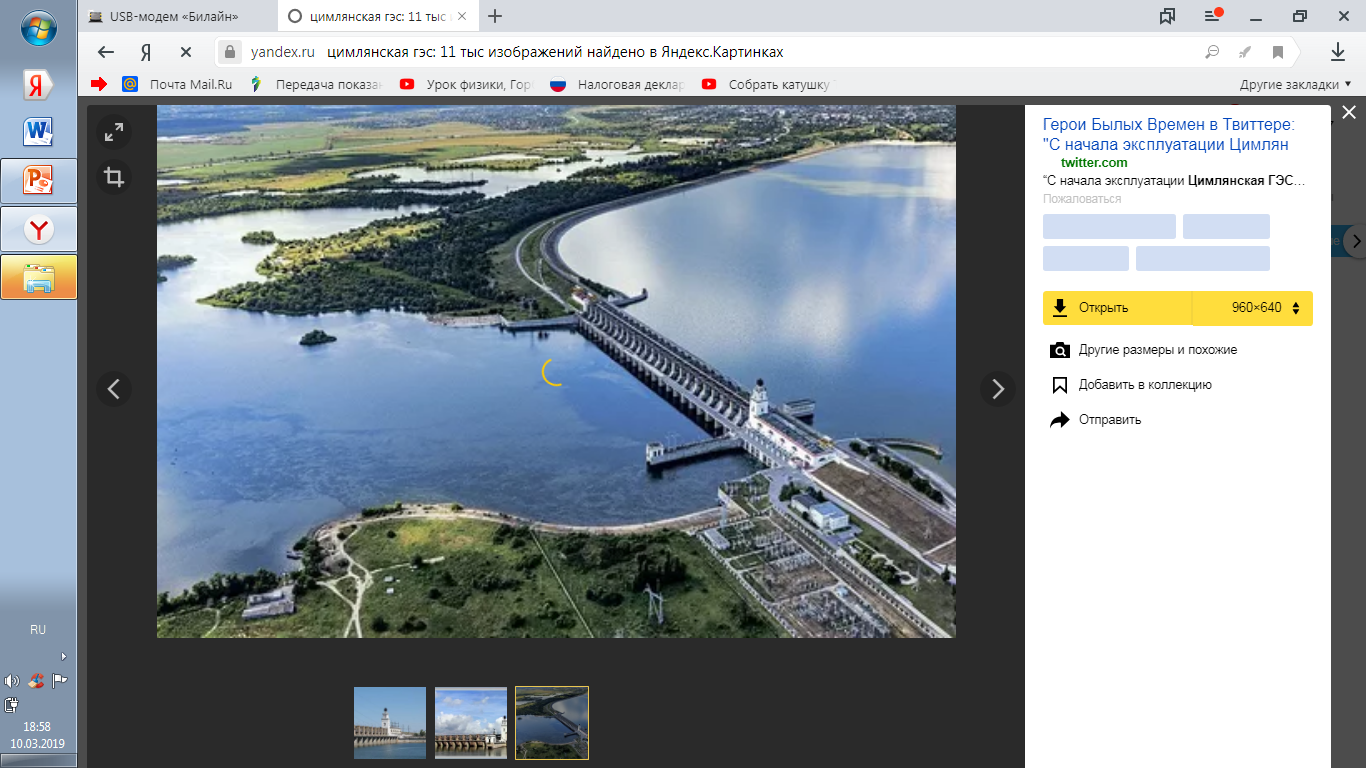 Строительство ветроэлектростанции
 в Азовском районе Ростовской области
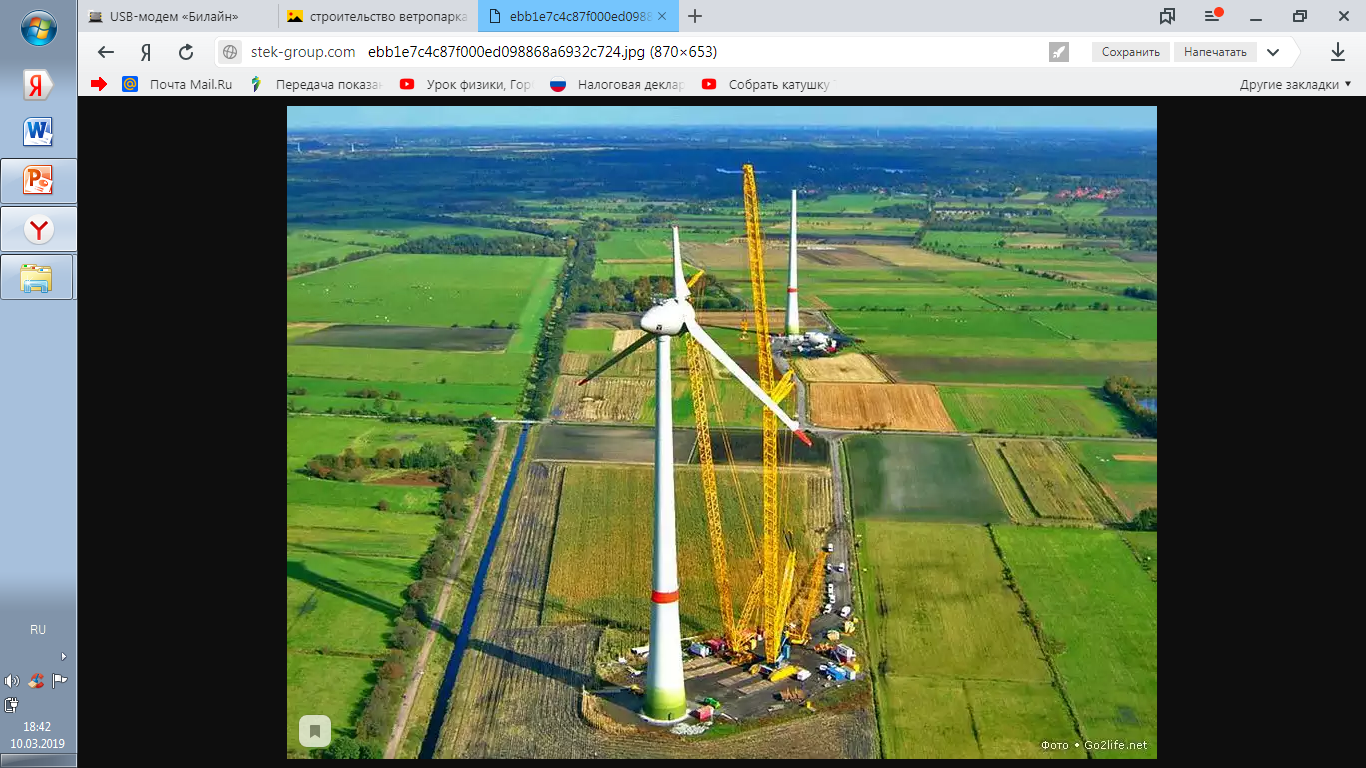 Материал взят с сайта: https://neftegaz.ru/
Строительство пяти объектов солнечной генерации в Ростовской области
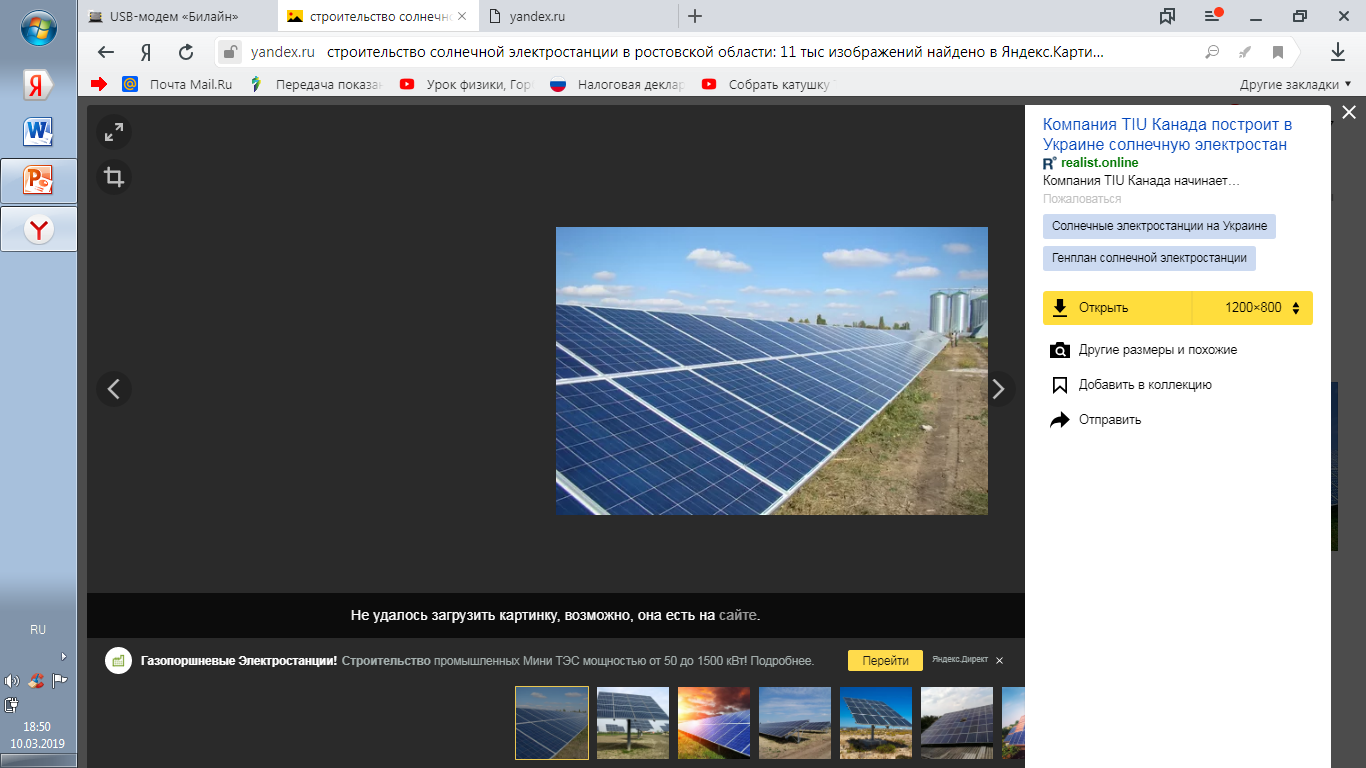 Материал взят с сайта: http://smartnews.ru